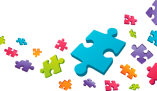 Игра-тренажёр
«В гостях у ёжика»
(математика )
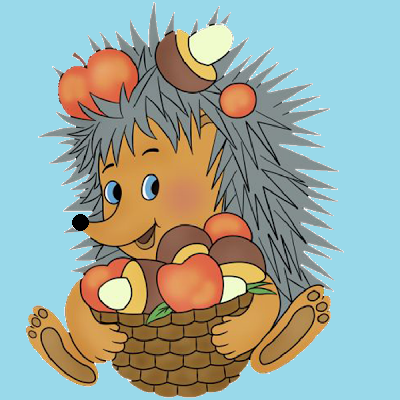 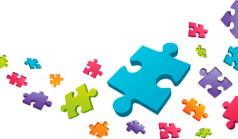 Ребята! 
Весёлый ёжик предлагает вам поиграть!
Ищите значения выражений и 
выбирайте правильный ответ.
На последнем слайде вас ждет сюрприз.
Начинайте!
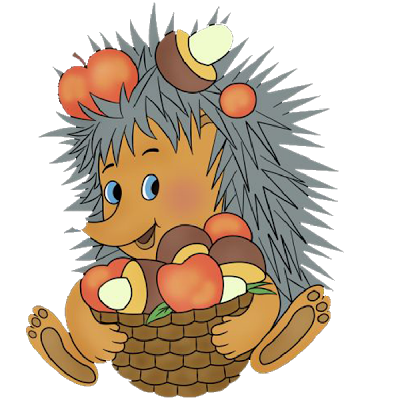 начать
игру
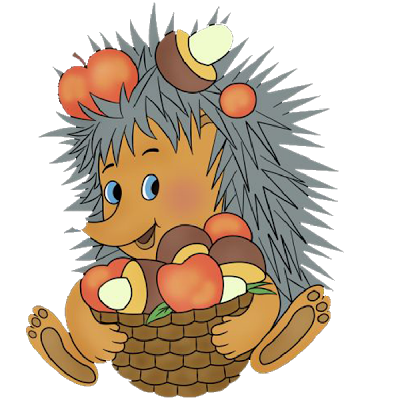 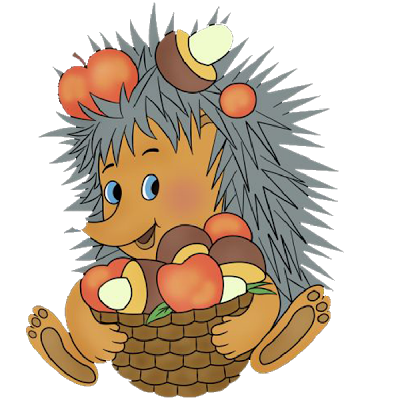 16
18
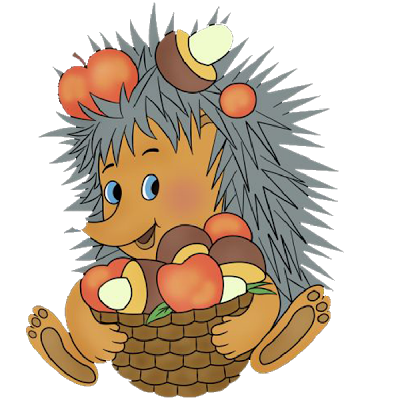 17
13 - 2 + 6 =
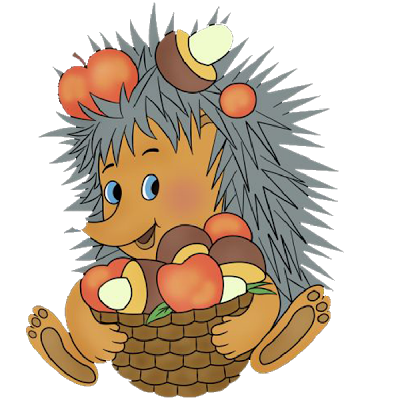 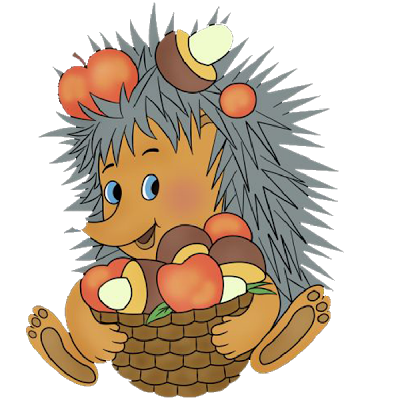 18
16
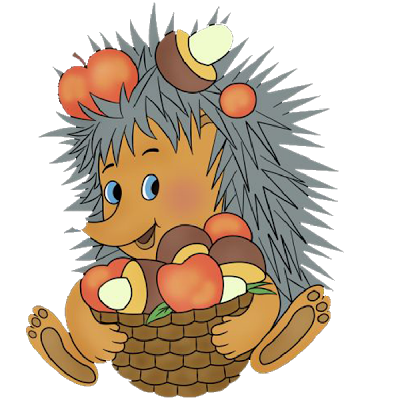 17
10 - 9 + 15 =
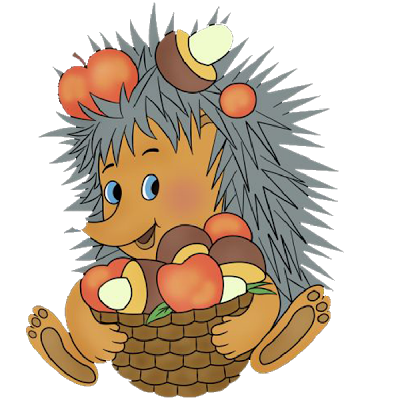 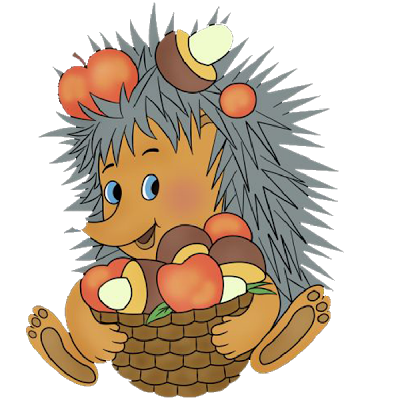 4
2
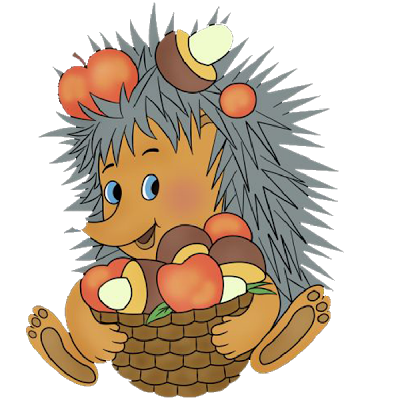 3
19 - 15 - 2 =
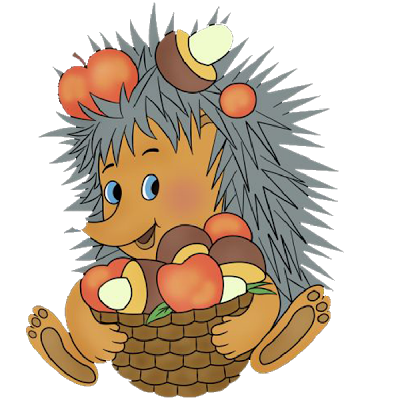 5
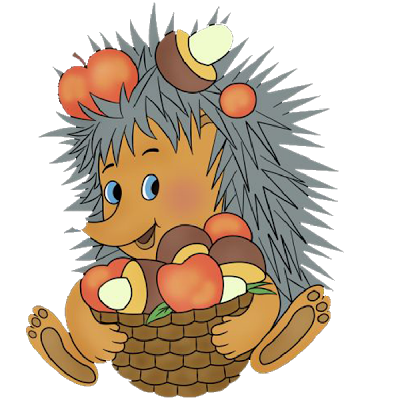 6
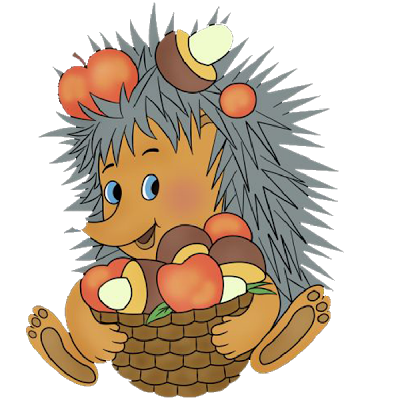 14 - 12 + 5 =
7
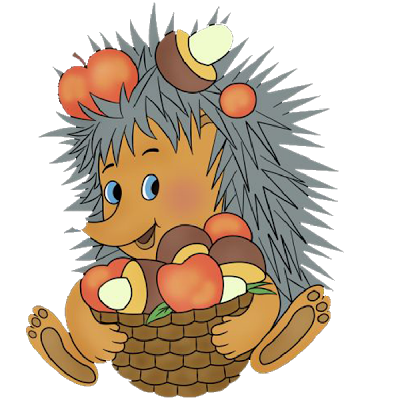 9
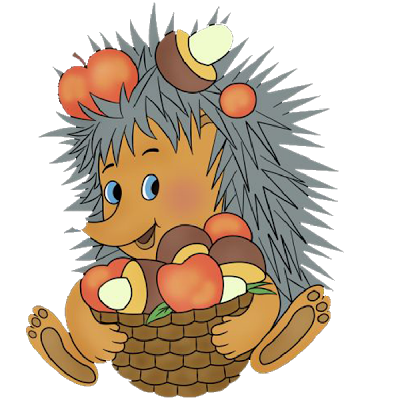 10
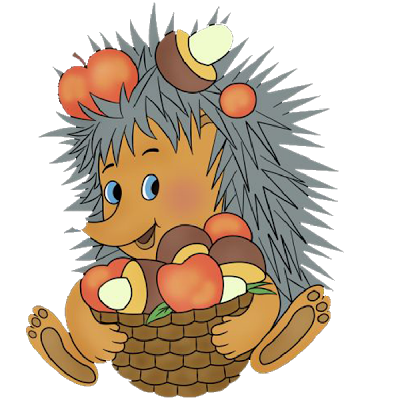 17 - 12 + 4 =
11
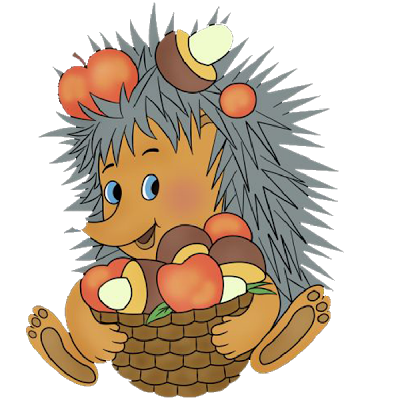 6
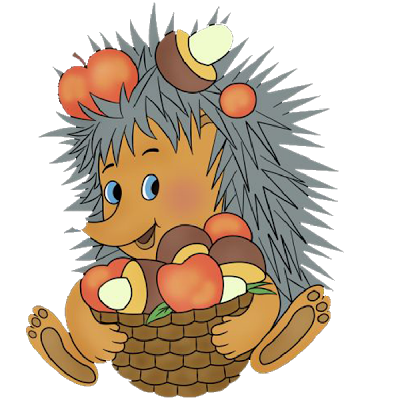 7
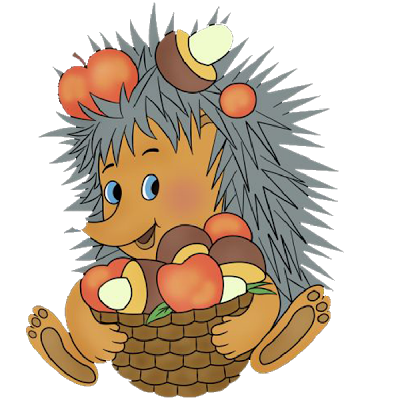 12 + 3 - 9 =
8
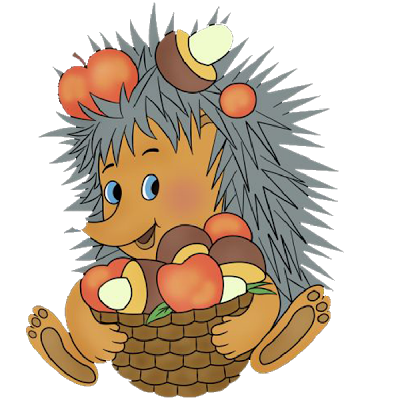 10
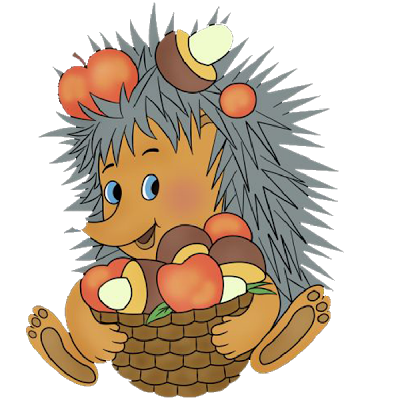 11
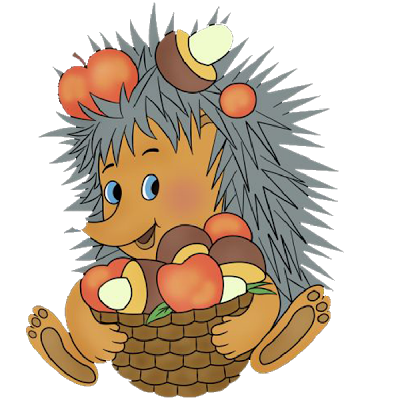 19 - 5 - 2 =
12
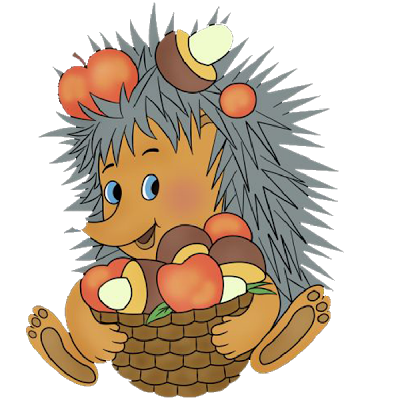 11
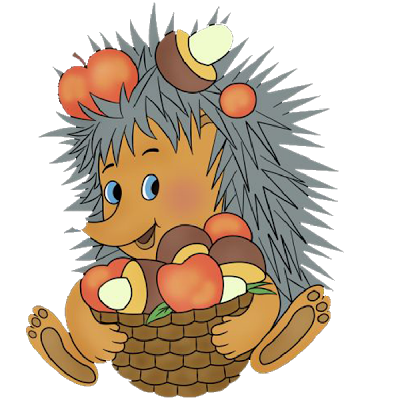 10
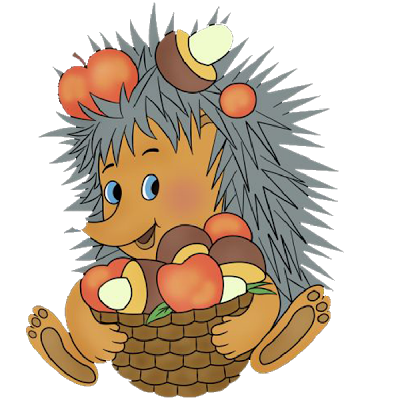 14 + 2 - 5 =
9
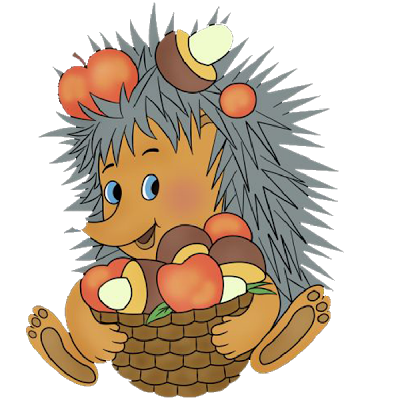 5
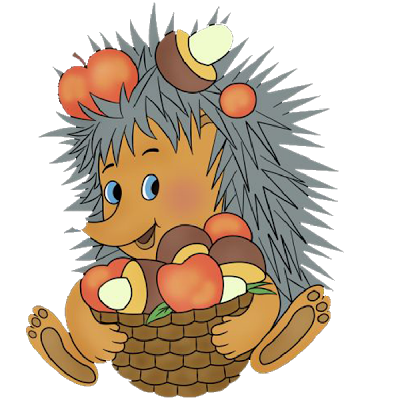 6
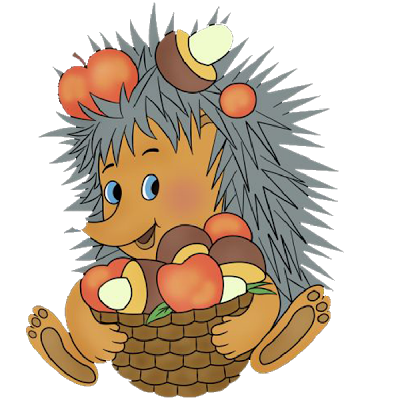 10 - 7 + 4 =
7
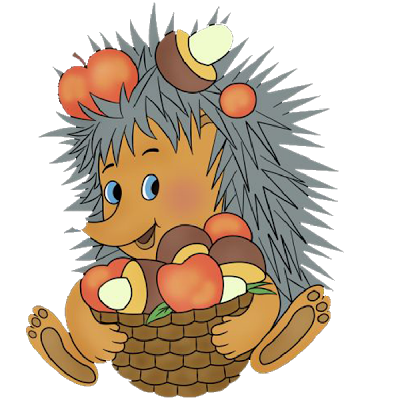 9
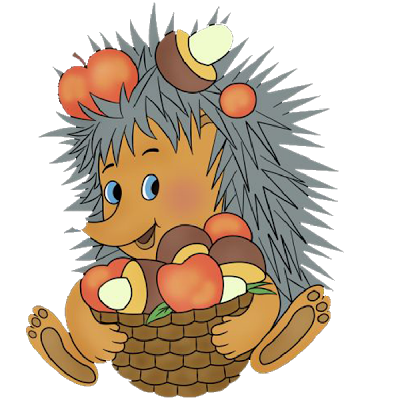 10
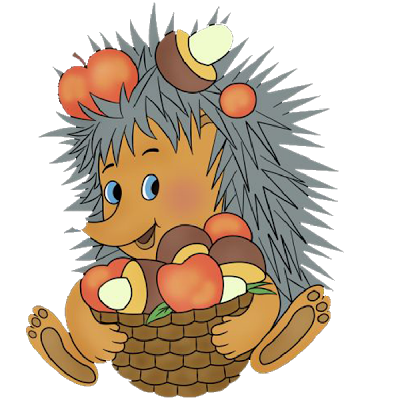 12 + 6 - 9 =
11
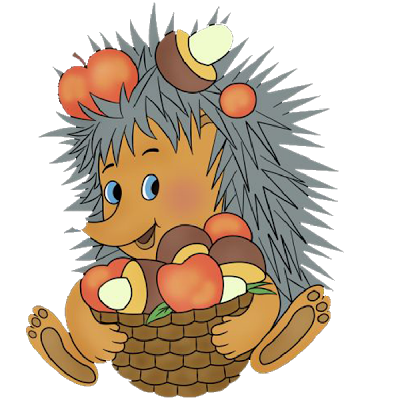 15
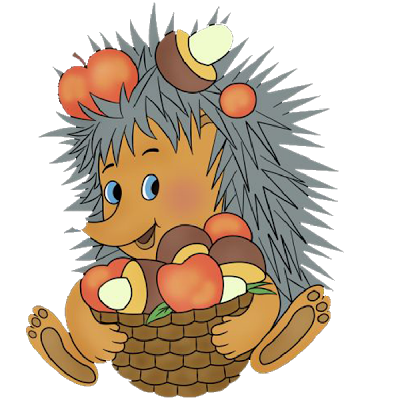 16
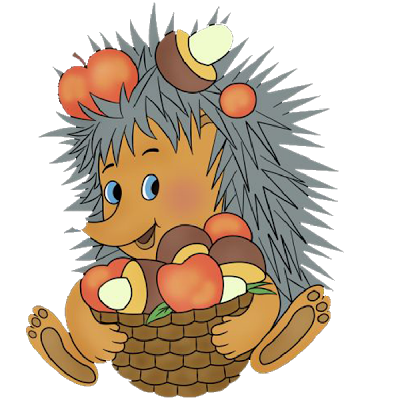 9 - 5 + 12 =
17
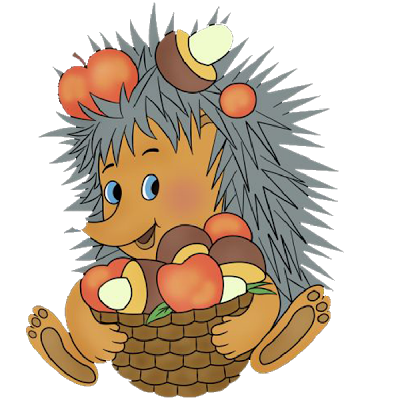 15
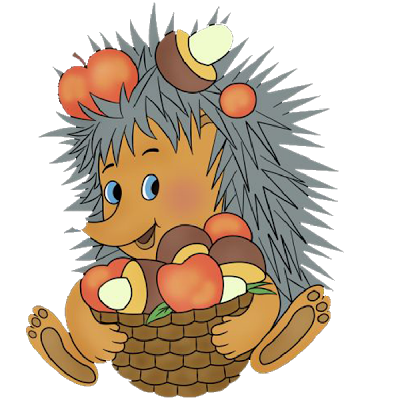 14
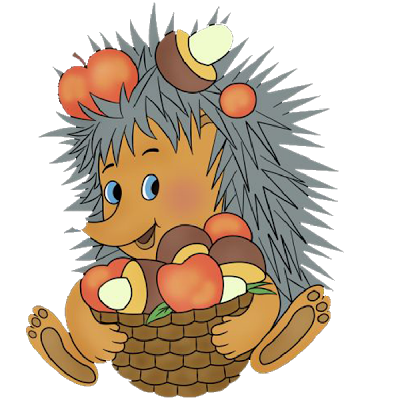 10 + 8 - 5 =
13
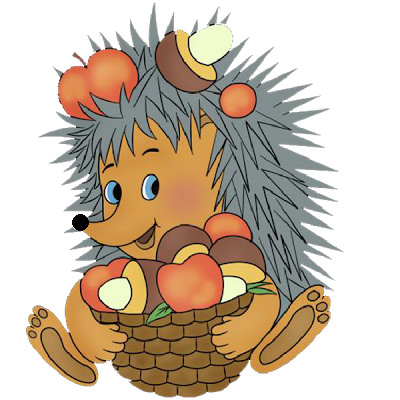 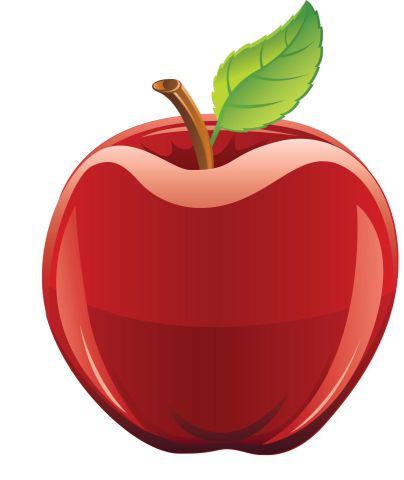 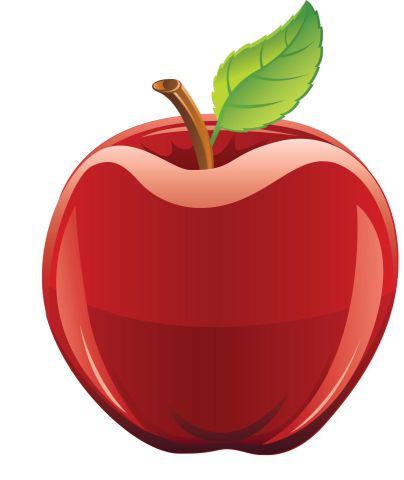 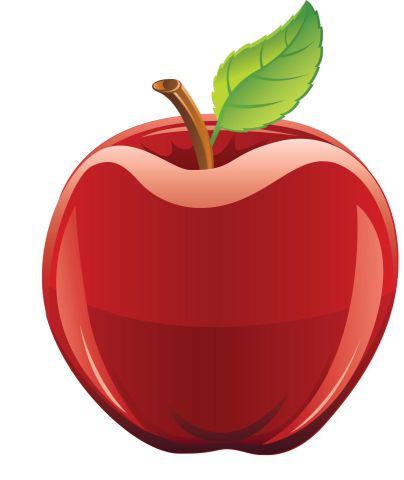 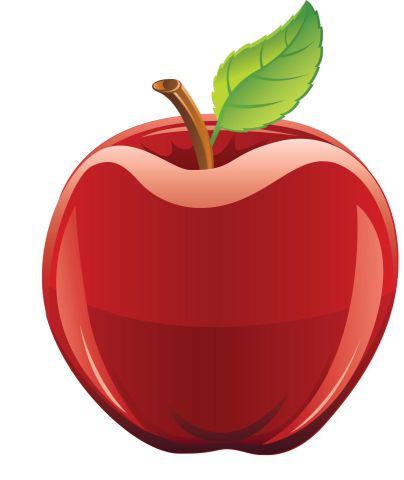 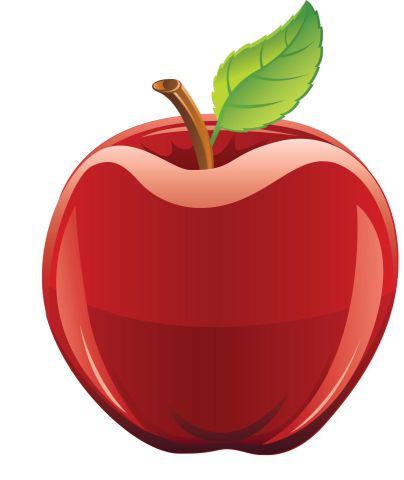 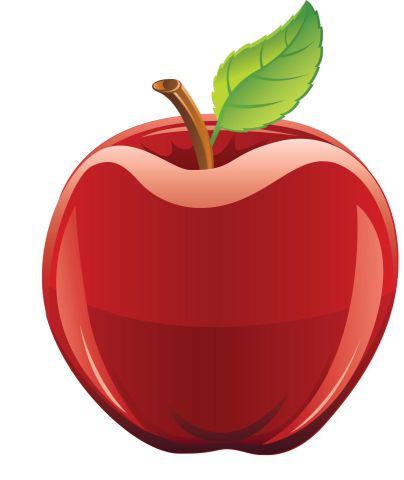 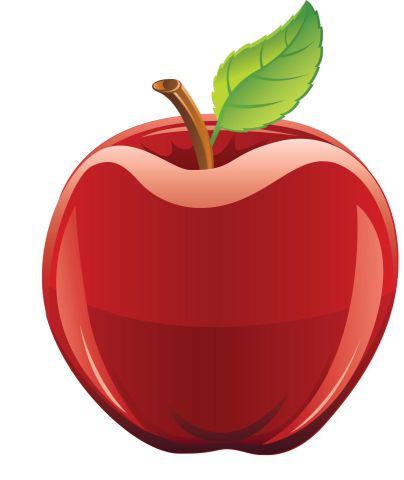 М
О
Л
Д
О
Ц
Ы